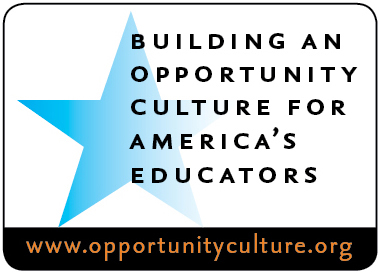 An Opportunity Culture for All
Introduction for Principals Joining Opportunity Culture Schools
NOTE: An updated version of this slide deckcan be found here: https://opportunityculture.org/introduction-to-an-opportunity-culture/